තොප්පි වෙළෙන්දා වෙළඳාමේ යනවා
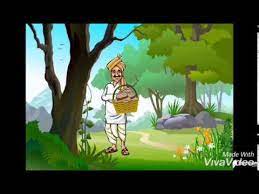 ඇවිදල ඇවිදල මහන්සියට ගසක් යට වාඩි වුණා. ඔහුට නින්ද ගියා
ඒ වෙලාවෙ වඳුරො ගහෙන් බැහැළ තොප්පි දාගෙන ගහට නැග්ගා.
ඊට පස්සෙ
වෙළෙන්දා ඇහැරල බලන කොට වඳුරො තොප්පි දාගෙන උජාරුවට ඉන්නවා.
නුවණක්කාර වෙළෙන්දා තමාගේ හිසේ තිබුණු තොප්පිය ගළවල විසි කළා. වඳුරොත් තොප්පි විසි කළා
අන්තිමට වෙළෙන්දා තොප්පි ටික අහුළ ගෙන ආපහු වෙළඳාමේ ගියා.
නාට්‍යෝචිත අවස්ථාවක් යනු
කුතුහළය දනවන 
කුමකින් කුමක්වේදැයි සිතා ගැනීමට නොහැකි 
ගැටුම් සහිත 
ප්‍රේක්ෂක අවධානය ප්‍රබල ව යොමු වන
අවස්ථාවන් නාට්‍යෝචිත අවස්ථා ලෙස සැලකේ.
උදා - වඳුරන් තොප්පි දාගෙන ගසේ සිටින අවස්ථාව
අභ්‍යාස - 1
නාට්‍ය සඳහා ඉහත පින්තූර අධ්‍යයනය කරන්න.
ඒ ඒ පින්තූරය සඳහා දෙබස් නිර්මාණය කරන්න.
වෙළෙන්දා හා වඳුරන් අතර කතා බහක් ගොඩනගන්න.(පාඩමේ ඇති ආකාරය නොසලකන්න)
ඒ ඒ චරිතයට උචිත පරිදි දෙබස් උච්චාරණය කරන්න.
අභ්‍යාස - 2
ඔබ දන්නා කතාවක් /අත්දැකීමක් තෝරා ගන්න.
නාට්‍යෝචිත අවස්ථා අවස්ථා පෙළ ගස්වන්න.
ඒ ඒ අවස්ථාවට දෙබස් නිර්මාණය කරන්න.